Annual MeetingAmerican Association of University Centers on Excellence in Developmental Disabilities
Stephanie Giordano
Valerie Bradley
Alexandra Bonardi
Human Services Research Institute
Washington, DC
November 7, 2017
National Core Indicators
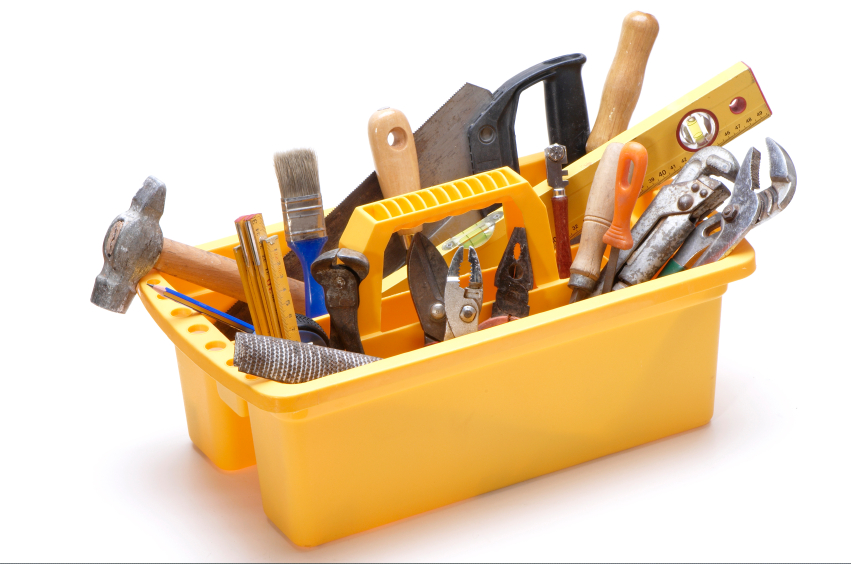 Project Toolsand Overview
What is NCI?
NCI is a voluntary effort by public developmental disabilities agencies to measure and track their own performance.
Collaboration began in 1997
Currently 46 states and Washington D.C. represented plus 22 sub-state entities
Coordinated by HSRI and NASDDDS
NCI Tools
*Formerly Adult Consumer Survey
National Core Indicators (NCI)
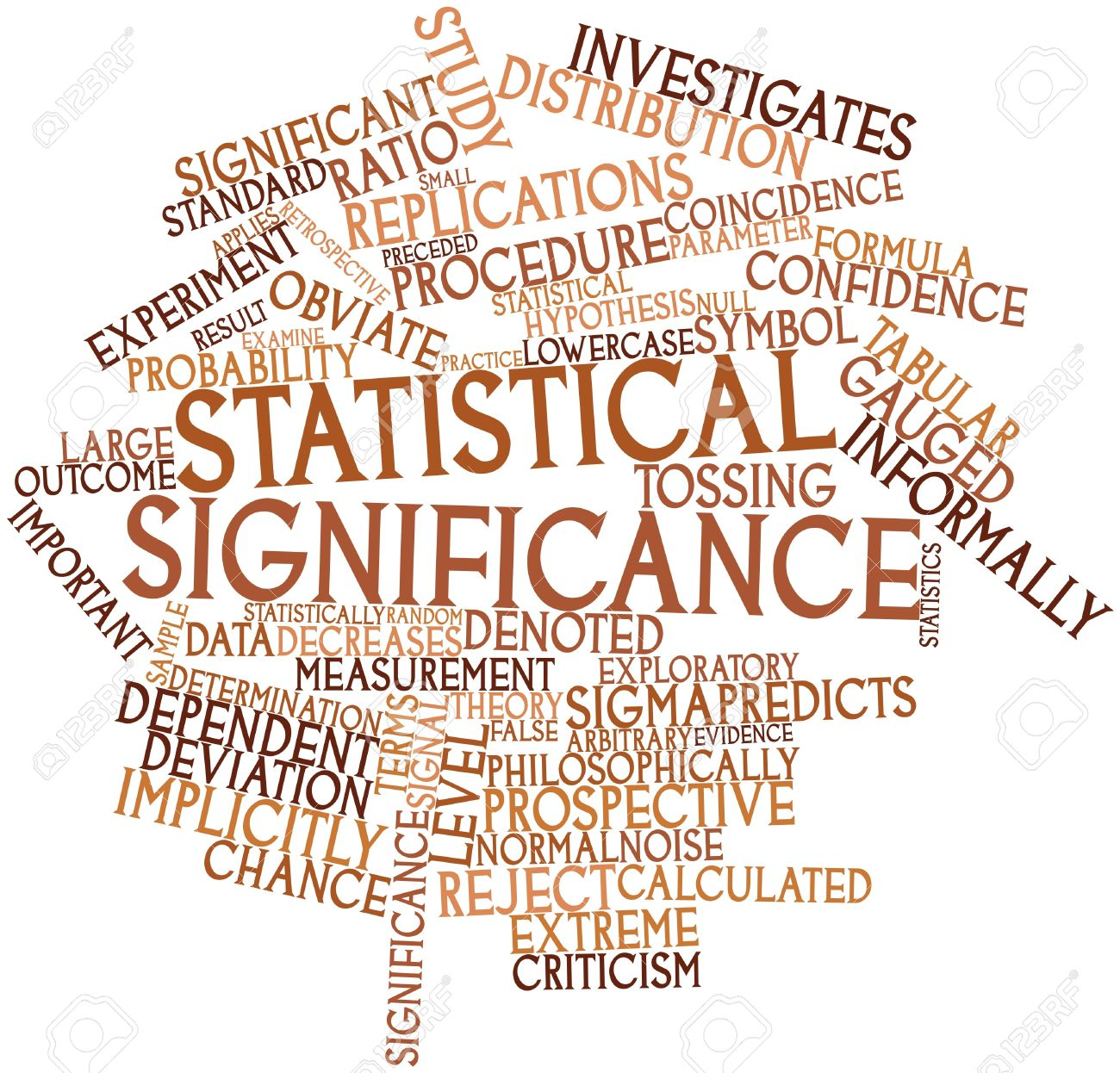 Significance
Statistical significance means that the outcome is not due to chance
NCI typically looks at significance to:
Compare statewide average to the NCI average
Compare outcomes within groups (e.g., compare community participation outcomes for people who are fully mobile v those who are not)
Is statistical significance always important?
Outcomes shown in the presentation are denoted with one asterisk (*) if significant at .01
National Core Indicators (NCI)
[Speaker Notes: Discussion on how to use significance to guide policy/initiatives; when a significantly higher outcome may still mean there is room for improvement (e.g., ANE)]
Adult In-Person Survey
Standardized, face-to-face interviewwith a sample of individuals receiving services
Background Information - includes healthinformation
Section I (no proxies allowed)
Section II (proxies allowed)
No pre-screening procedures
Conducted with adults only (18 and over)receiving at least one service in addition to case management
Section I and Section II together take 50 minutes (on average)
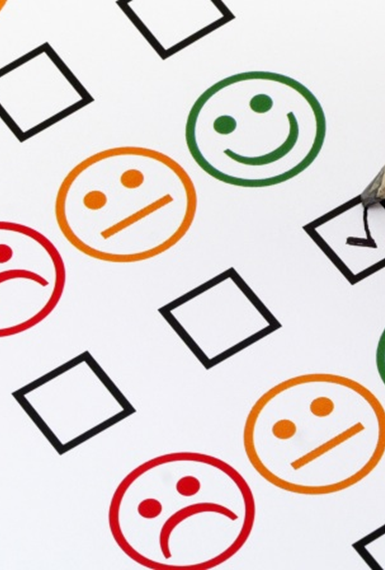 National Core Indicators (NCI)
NCI Sample 2015-16
36 states conducted the ACS
Total of 17,682 valid surveys completed
Key Demographics
Average age: 43
Gender: 58% male to 42% female
Level of ID:
38% mild
30% moderate
13% severe
10% profound
9% unspecified
National Core Indicators (NCI)
NCI measures choice and autonomy, inclusion in service planning, and self-determination
What do NCI data tell us?
Decision-Making
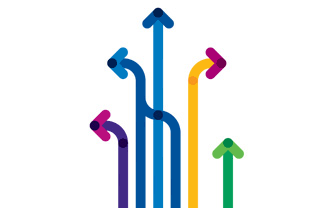 National Core Indicators (NCI)
Choice and Decision-Making
Choices
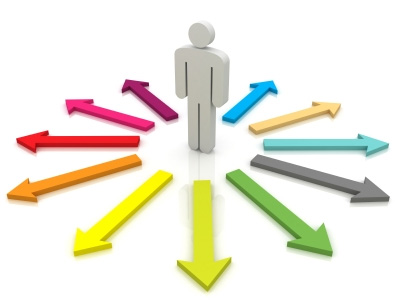 National Core Indicators (NCI)
Staff and Case Manager
National Core Indicators (NCI)
Who Makes Choices?
Several demographics showed significant differences between groups in making decisions, including:
Preferred means of expression
Level of ID
Mental health diagnosis or behavioral challenge
Diagnosis of: 
Autism Spectrum Disorder
Cerebral Palsy
Seizure Disorder
Mobility
Limited or No Vision
Residence
Support needed for behavioral challenges
Guardianship
National Core Indicators (NCI)
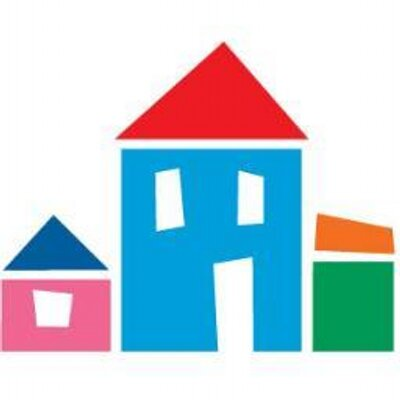 Choice and Residence
National Core Indicators (NCI)
Behavioral Support Need
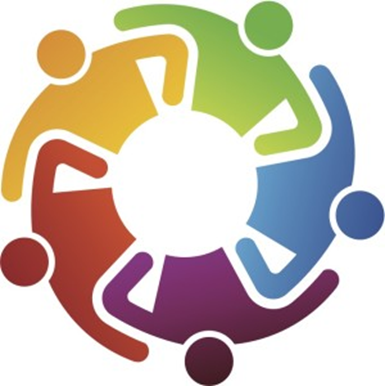 National Core Indicators (NCI)
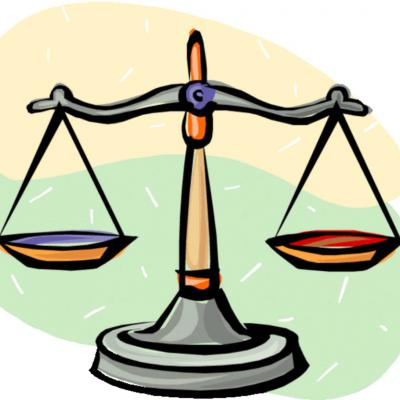 Guardianship
National Core Indicators (NCI)
Impact of Choice on Satisfaction
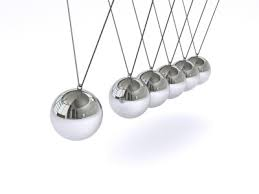 People who chose their homewere more satisfied withwhere they lived
People chose their staff or know they could request a staff change reported staff showed them respect, came and left on time, and training to meet their needs 
People who chose their case manager or know they could request a change were more positive about their case manager and were more involved in service planning.
National Core Indicators (NCI)
Relationship Between Choice and  Satisfaction with Home and Community Participation
National Core Indicators (NCI)
Chose Staff and Staff Outcomes
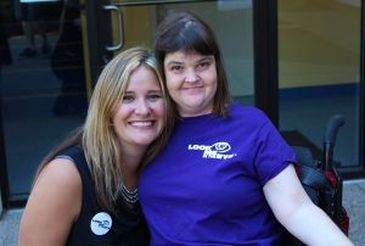 National Core Indicators (NCI)
National Core Indicators (NCI)
Relationship Between Choice of Case Manager and Service Planning
Nearly everyone attended the last service planning meeting  regardless of case management choice
Significantly higher proportions of those who chose their case manager (or were aware they could request a change, compared to those who did not make the choice):
Knew what was being talked about at the last planning meeting 85% v 80%
Reported the planning meeting included people the person wanted there 94% v 90%
Chose services as part of their service plan 80% v 71%
National Core Indicators (NCI)
Service Planning
National Core Indicators (NCI)
National Core Indicators (NCI)
Connecting Goals With What Person Wants
National Core Indicators (NCI)
Self-Determination
National Core Indicators (NCI)
What Is Self-Determination?
People plan their own lives, make their own decisions, determine how resources are spent for their supports, plan & choose their own supports (formal and informal), and take responsibility for the decisions made.
Supports
Responsibility
Freedom
Authority
25
It is About Changing Systems...
Shifting authority for decision making to the individual.
Changing the way supports are funded to give people direct control over dollars.
Changing the role of service providers, case managers and support staff.
Putting the person into the center of the relationship between the state and provider organization.
26
Antecedents  Include...
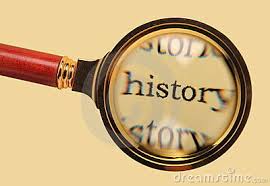 Early family support programs
Personal assistance programs
Employment voucher innovations (Ticket to Work)
Cash and counseling (1996-2013) programs
Robert Wood Johnson Foundation demonstration
27
Self-Determination
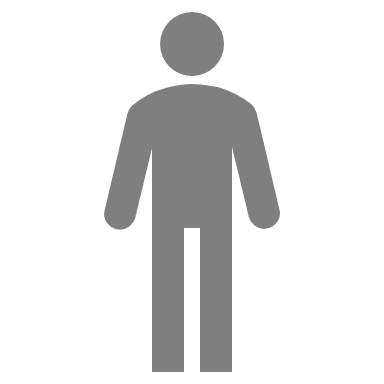 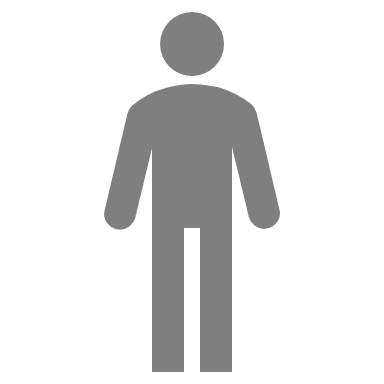 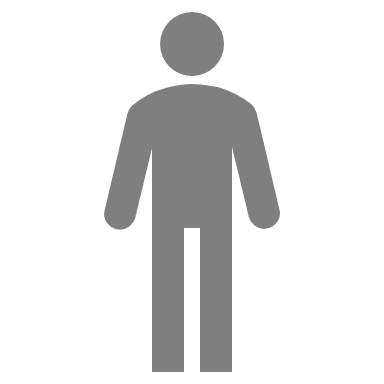 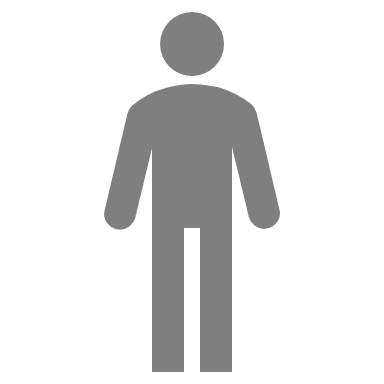 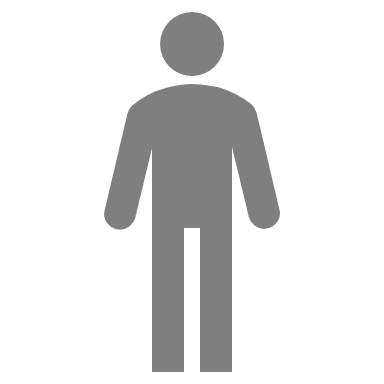 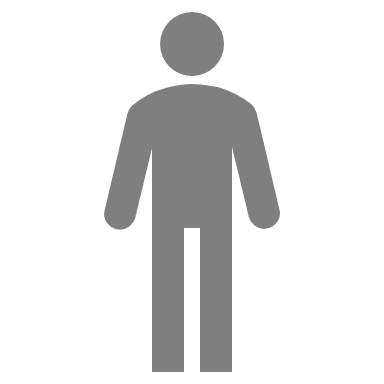 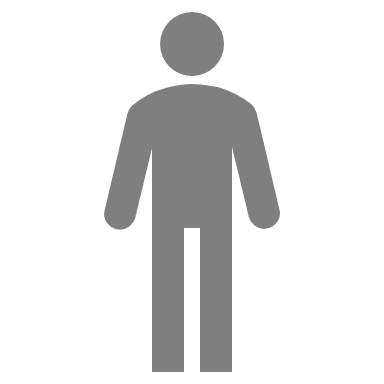 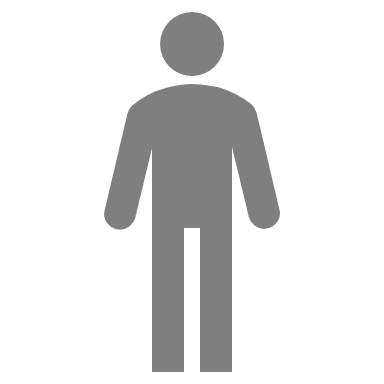 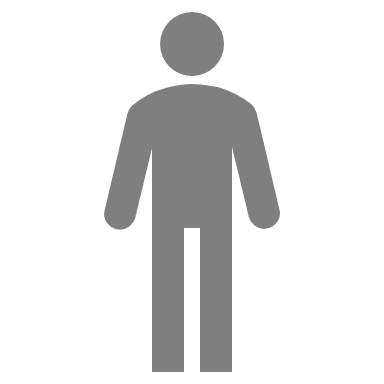 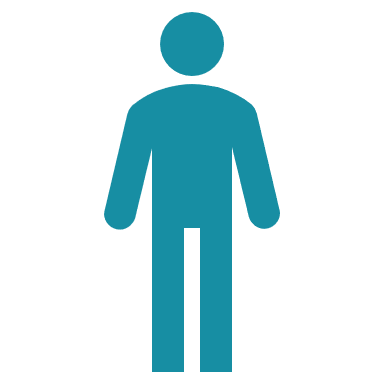 10% of people surveyed used a self-directed supports option
National Core Indicators (NCI)
Variance by State
National Core Indicators (NCI)
Demographic Profile of People Who Self-direct
Average Age
35

Gender
56% male
44% female

Race*
73% White
12% Black/African American
15% Other
National Core Indicators (NCI)
Level of ID
National Core Indicators (NCI)
Who Makes Decisions About How the Budget is Used?
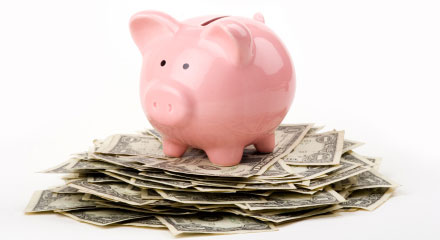 National Core Indicators (NCI)
Using Self-directed Supports
National Core Indicators (NCI)
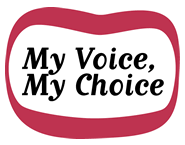 Self-advocacySupporting people to make their voices heard
National Core Indicators (NCI)
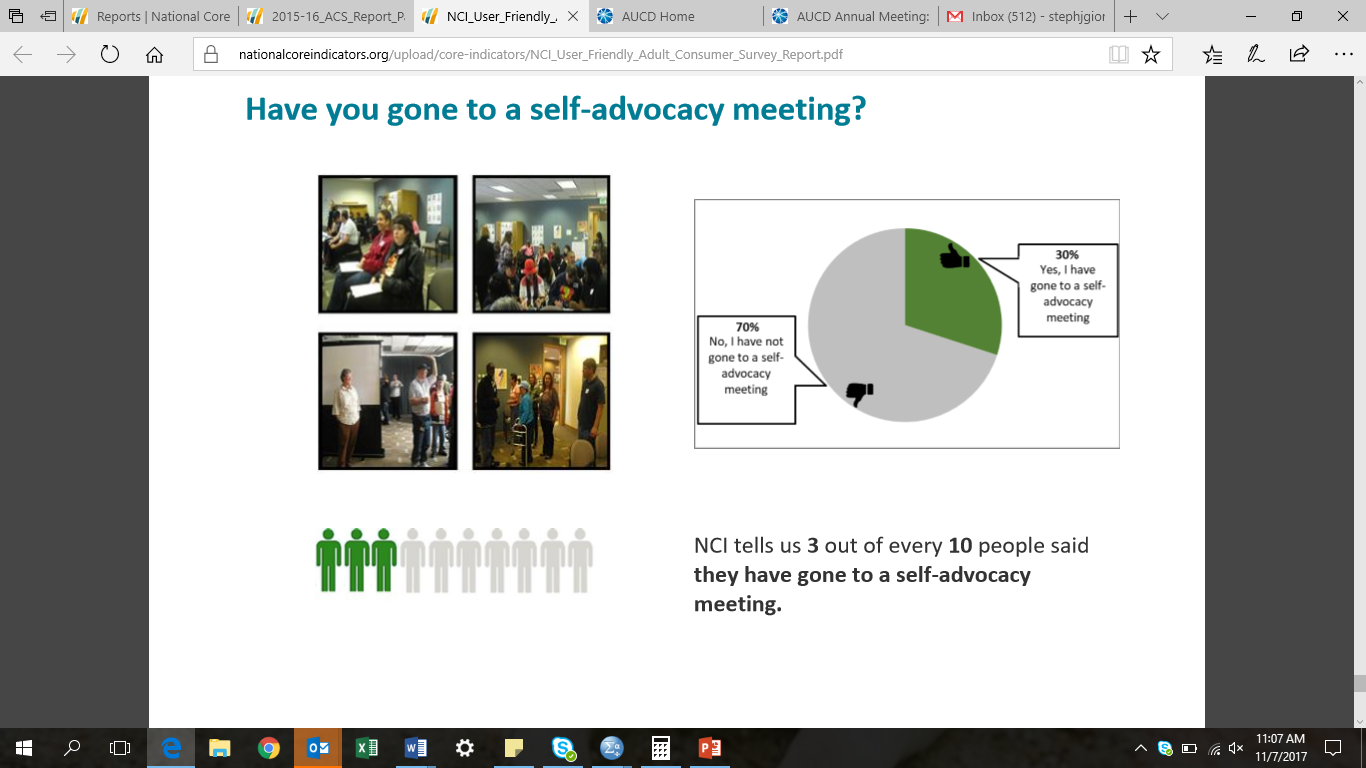 Participated in a Self Advocacy Group, Meeting, Conference or Event
National Core Indicators (NCI)
[Speaker Notes: Specific to disability advocacy]
Demographics
Age*
Gender
26% male
28% female

Race*
28% White
24% Black/African American
25% Other
Communication and Self Advocacy
27% of people whose primary language was English participated in a self-advocacy event compared to 14% whose primary language was not English*
National Core Indicators (NCI)
Diagnoses and Self Advocacy
Level of ID*
31% mild
27% moderate
21% severe
18% profound
25% unspecified
National Core Indicators (NCI)
Relationships
National Core Indicators (NCI)
Going Out in the Past Month
National Core Indicators (NCI)
Vote
National Core Indicators (NCI)
Health Exams
National Core Indicators (NCI)
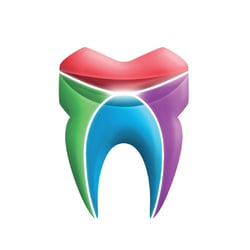 What do NCI Data Tell Us About Dental Care?
National Core Indicators (NCI)
When Was the Last Dental Exam?
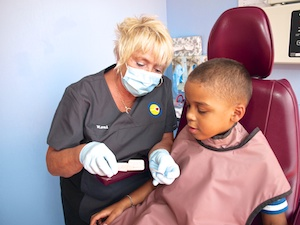 Personal Characteristics
Gender
81% Male 
82% Female

Race*
77% Black/African American
83% White
77% Other
National Core Indicators (NCI)
Residence
Proportion of People Who Had a Dental Exam in the Past Year in  Each Residence Type*
Residential Designation
82% Metropolitan
82% Micropolitan
81% Rural
81% Small Town
National Core Indicators (NCI)
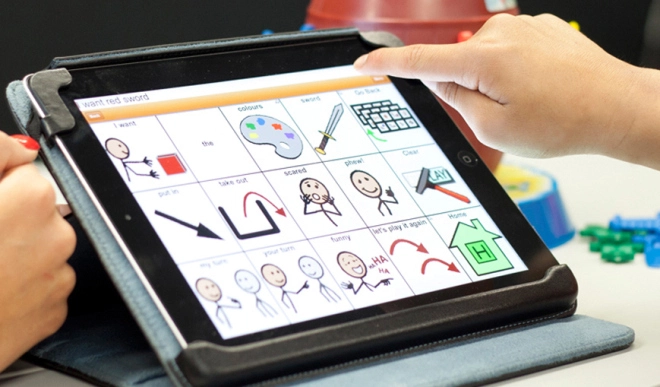 Communication
National Core Indicators (NCI)
Dental Exam in the Past Year by Level of ID
81% of those with ID and 80% without had a dental exam in the past year
National Core Indicators (NCI)
[Speaker Notes: Whether the person had an ID diagnosis was not statistically significant]
Mental Health and Behavioral Challenges
How Behavioral Challenges Impact Having Dental Exam
80% of those who had a behavioral challenge compared to
84% of those who did not have a behavioral challenge *

80% of those need support for a behavioral challenge compared to
82% of those who did not need support for a behavioral challenge*
National Core Indicators (NCI)
[Speaker Notes: Other mental illness is significant at .05]
Dental Exam in the Past Year by Diagnoses
National Core Indicators (NCI)
Wellness
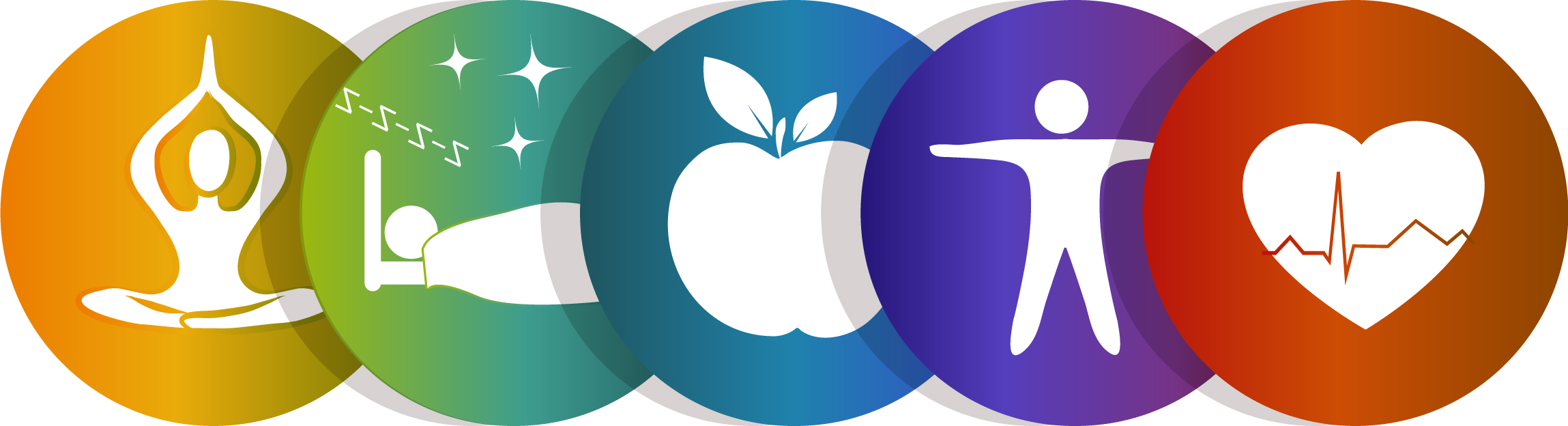 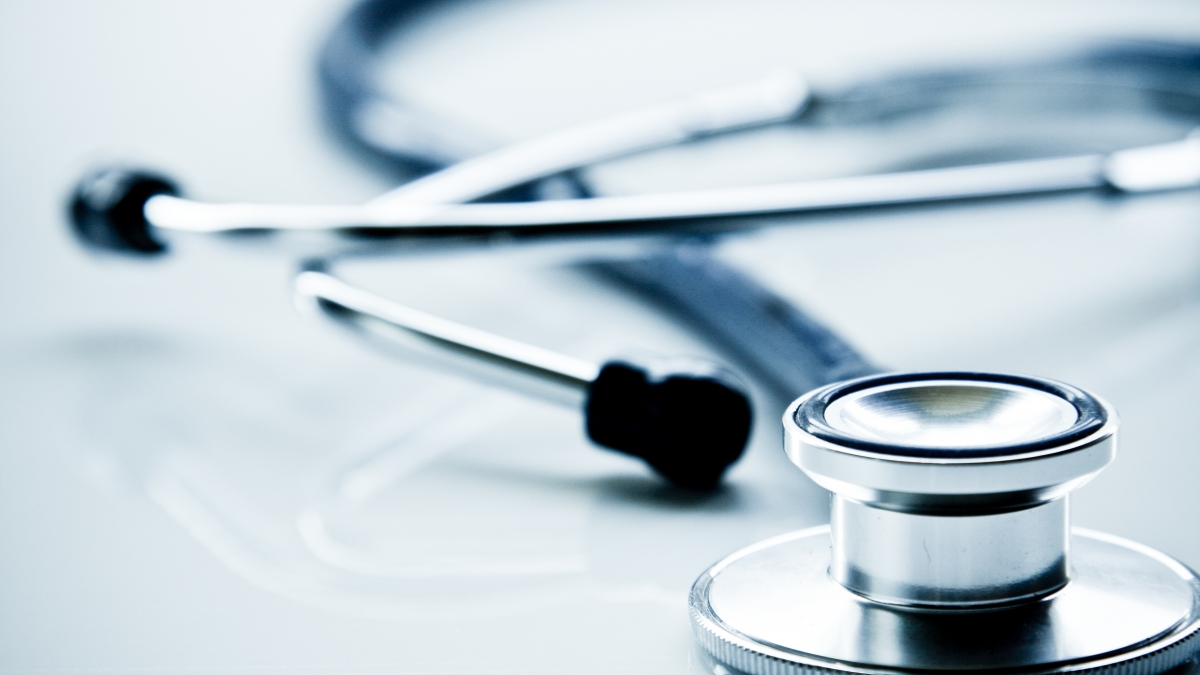 Healthcare
Had a Physical Exam in the Past Year*
81% of those with a primary care doctor v. 79% without had a dental exam in the past year*
National Core Indicators (NCI)
Dental Care Recap
Certain demographics showed significant difference between those who had a dental exam in the past year including,
Type of residence
Level of ID show significant differences
A diagnosis of CP or Down Syndrome
Means of communication
Those who had a dental exam also tended to have better wellness and positive healthcare outcomes
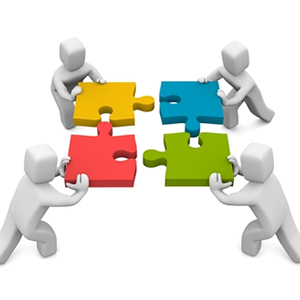 National Core Indicators (NCI)